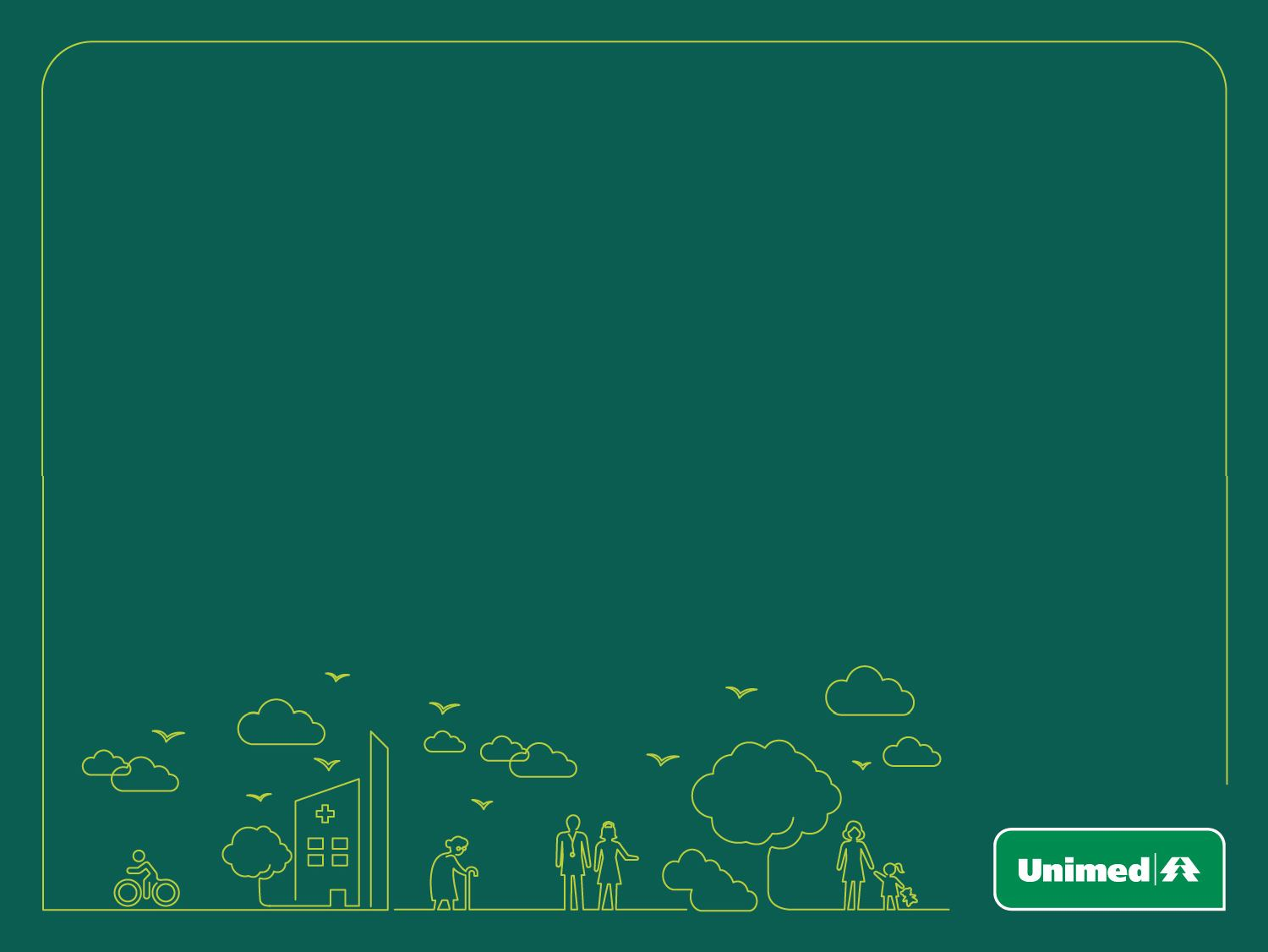 Alimentação saudável e dicas para mantê-la em eventos, viagens e férias.
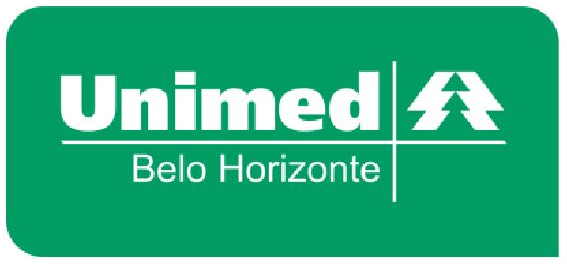 Alimentação saudável
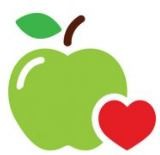 O que é?
Qualidade x Quantidade  Macronutrientes x Micronutrientes
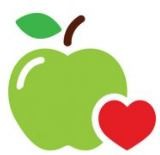 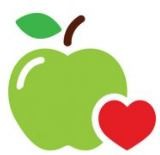 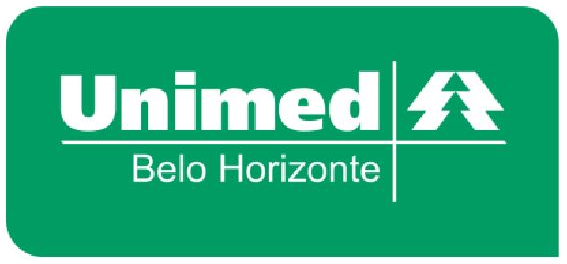 Alimentação saudável
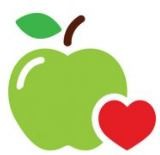 Macronutrientes

Carboidratos
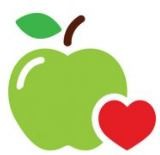 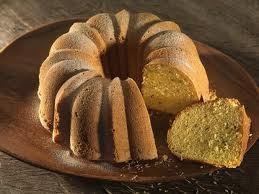 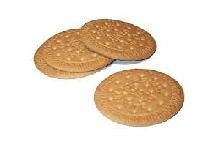 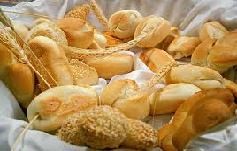 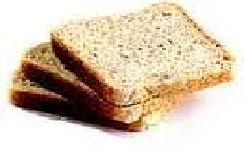 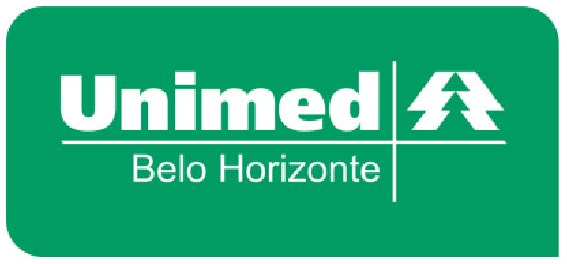 Alimentação saudável
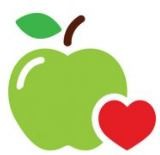 Macronutrientes

Proteínas
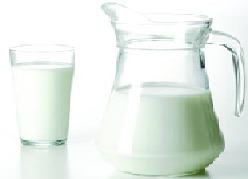 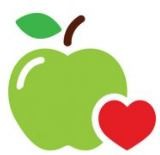 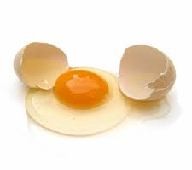 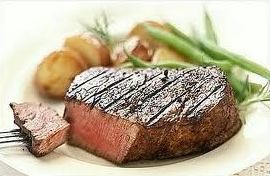 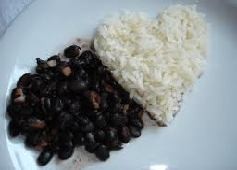 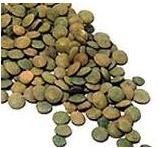 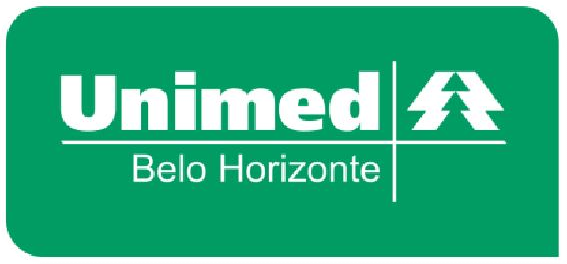 Alimentação saudável
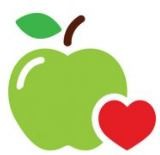 Macronutrientes

Lipídeos
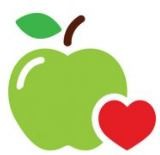 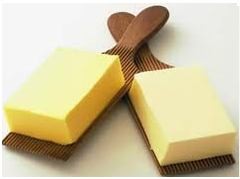 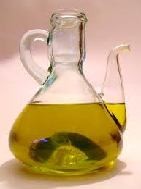 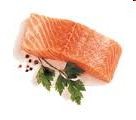 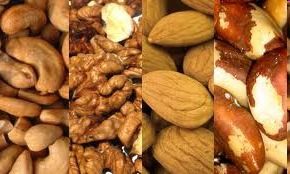 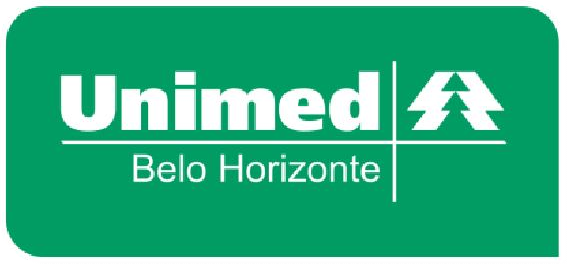 Alimentação saudável
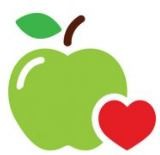 Micronutrientes

Vitaminas e minerais
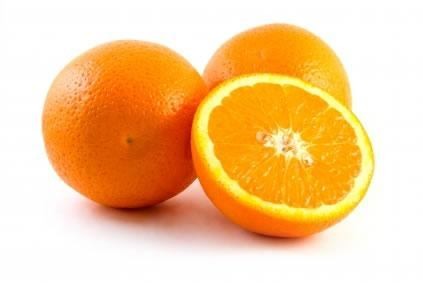 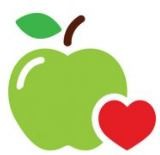 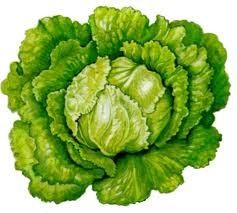 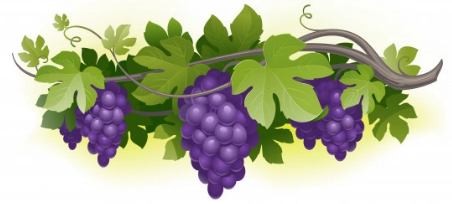 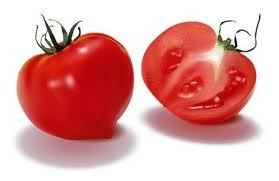 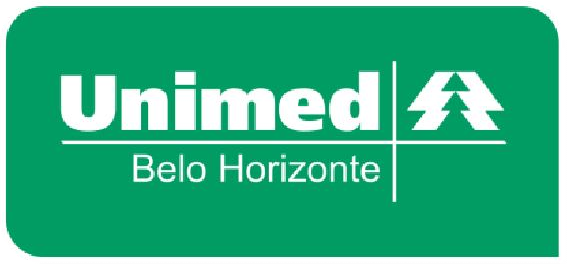 Alimentação saudável
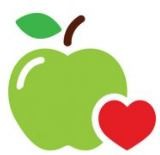 Qualidade de vida

Alimentação
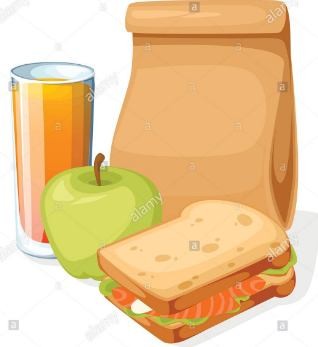 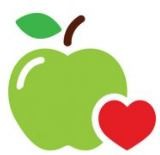 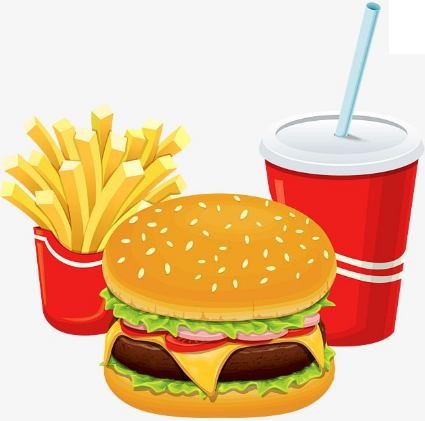 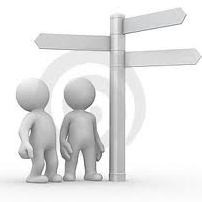 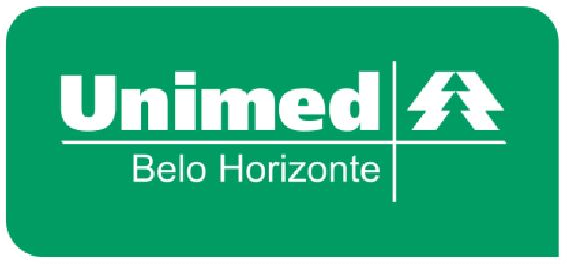 Alimentação saudável
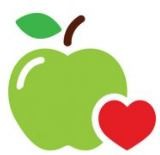 Diabetes, hipertensão, doenças  ‘’’’cardiovasculares, dislipidemias, osteoporose,
obesidade, câncer...

Má alimentação
quantidade  qualidade
Má utilização dos alimentos
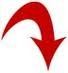 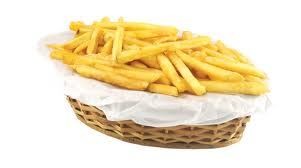 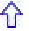 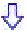 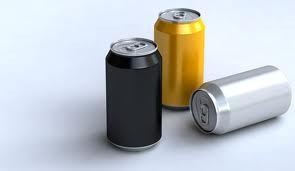 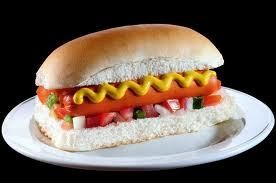 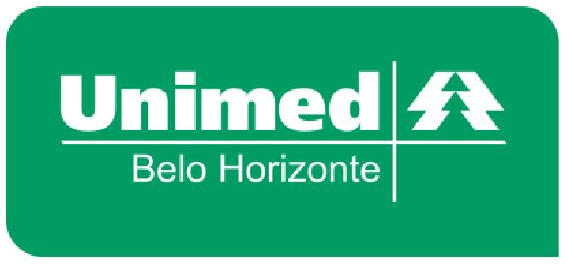 Alimentação saudável
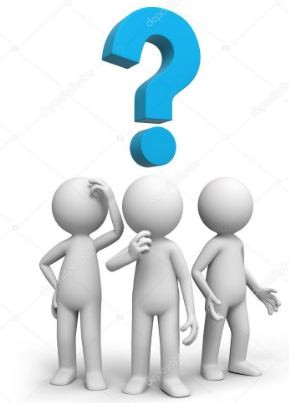 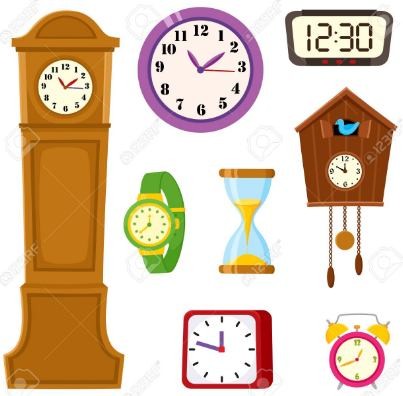 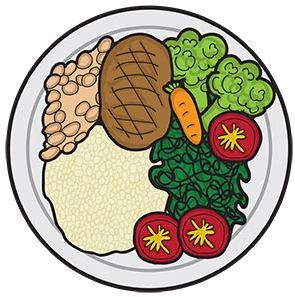 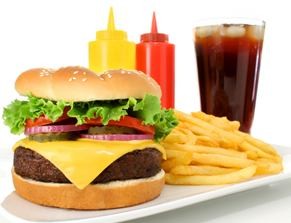 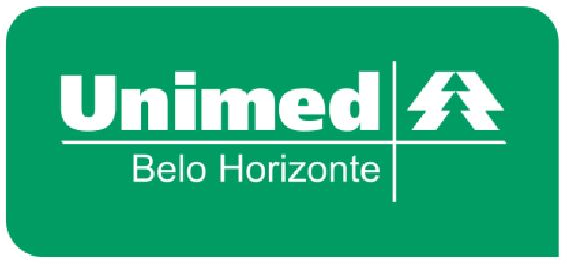 Lanches saudáveis
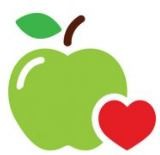 Planejamento e organização .

São as chaves para comer de  forma mais saudável e gastar  menos.
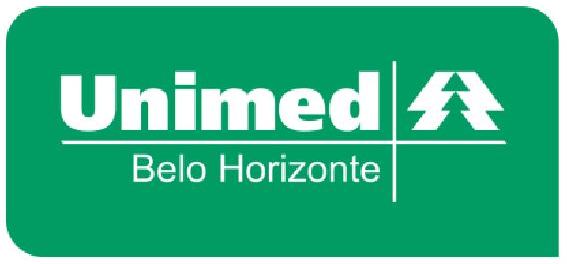 Lanches saudáveis
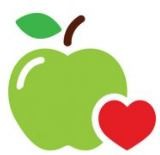 Prefira frutas que possam ser consumidas inteiras;
Frutas secas, desidratadas ou oleaginosas;  Bolos, pães e biscoitos feitos em casa;
Sanduíche com recheios mais leves;  Prefira água, sucos a refrigerantes;  Façam combinações equilibradas.
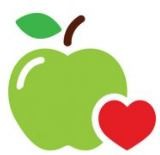 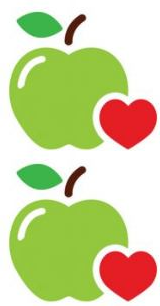 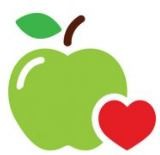 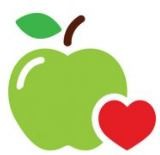 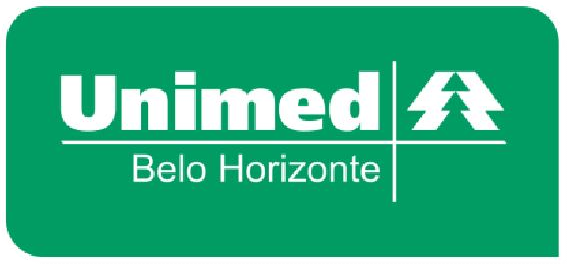 Lanches saudáveis - sugestões
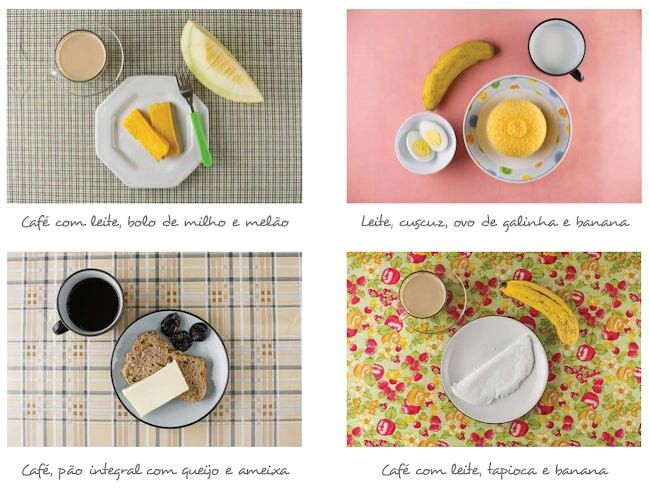 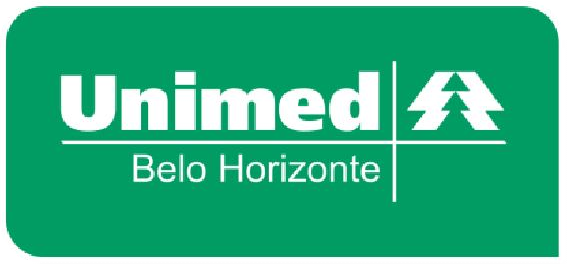 Lanches saudáveis - sugestões
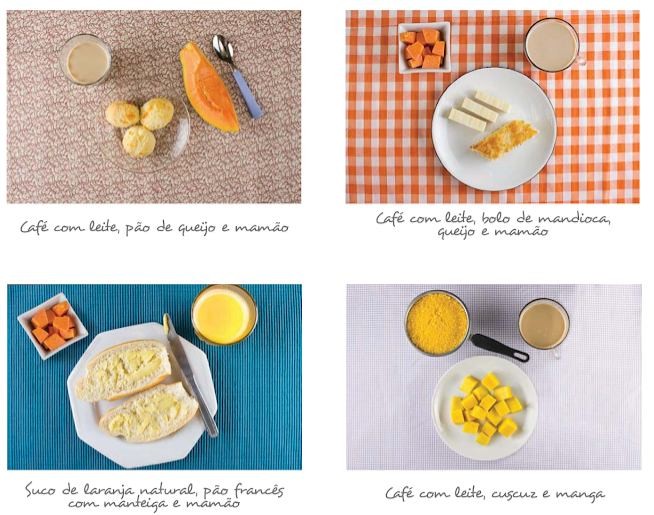 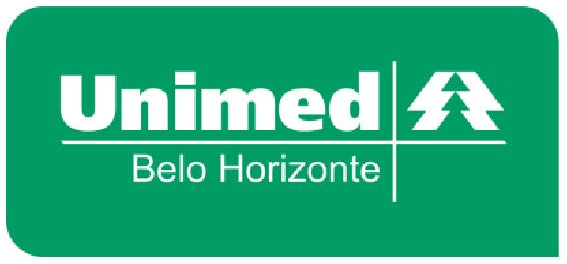 Lanches saudáveis - sugestões
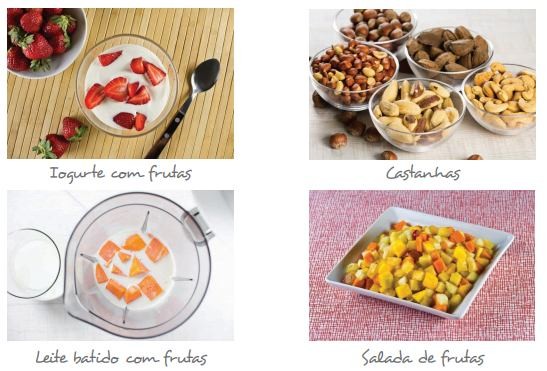 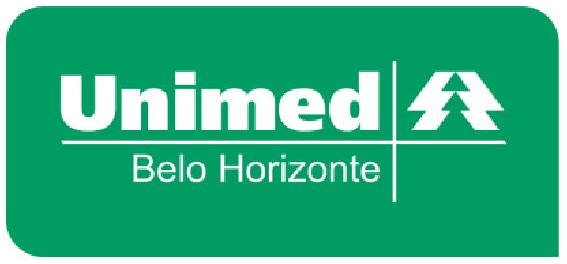 Lanches saudáveis - sugestões
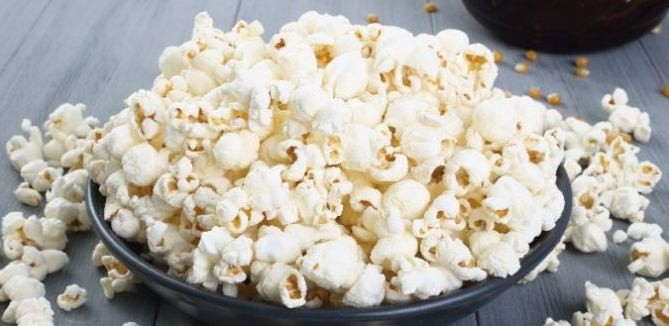 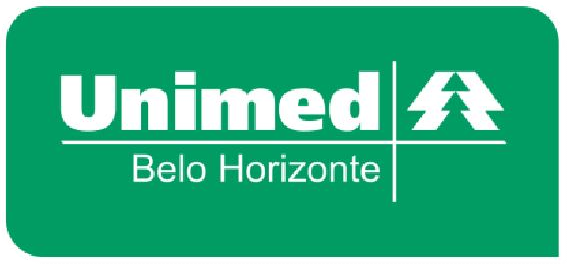 Festas de final de ano
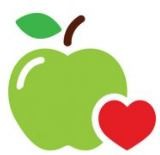 Você pode comer de tudo, mas não tudo!
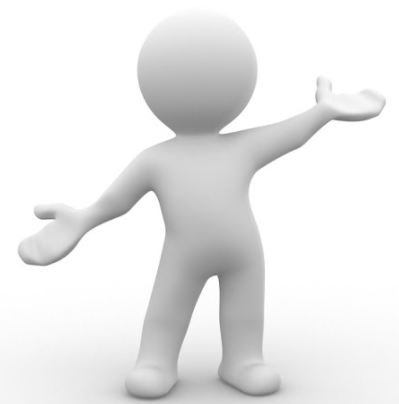 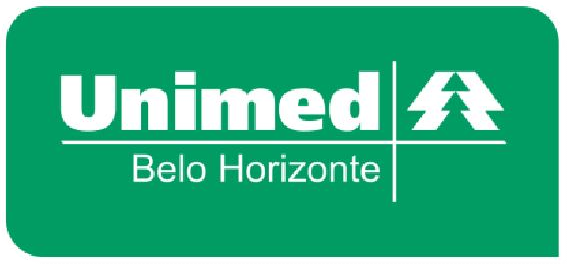 Dicas
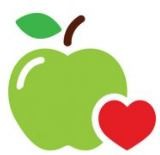 Foque no agora.

 Exceção não define uma regra.

 Não faça restrições prévias excessivas.

Planejamento é importante.

Não esqueça de se hidratar.

Faça escolhas conscientes.
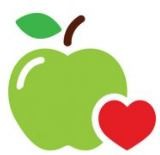 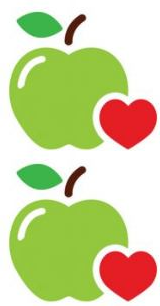 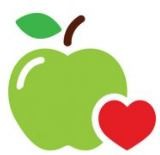 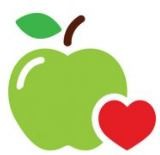 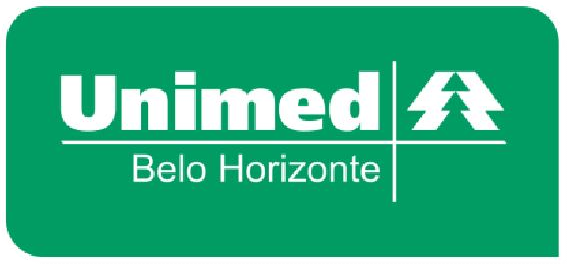 Dicas
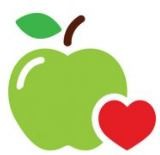 Não coma alimentos que você come o ano inteiro.

 Equilibre o que você vai comer nos dois dias.

Alimente-se bem durante o dia.

Aprenda a dizer não.

Evite Jejum prolongado.

Não abandone sua rotina de exercícios físicos.
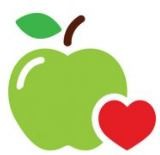 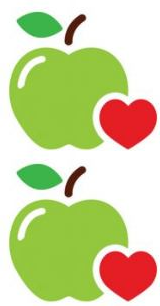 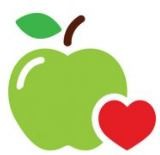 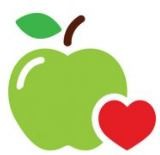 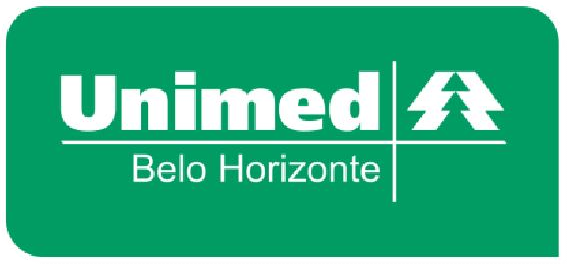 Dicas – Bebidas alcoólicas
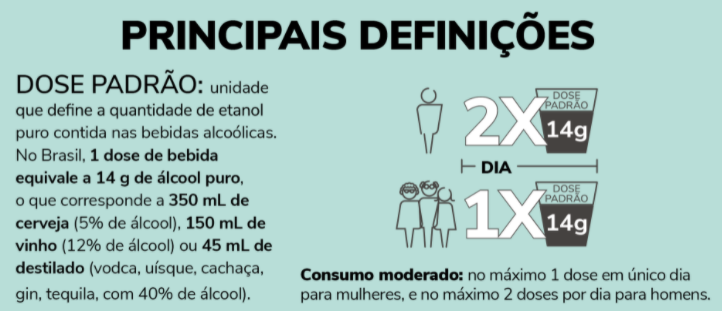 Segundo a Organização Mundial da Saúde (OMS) não existe um padrão de consumo de álcool que seja absolutamente seguro.
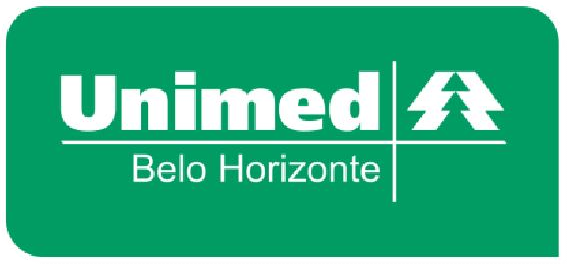 Não tire férias de você!
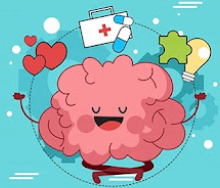 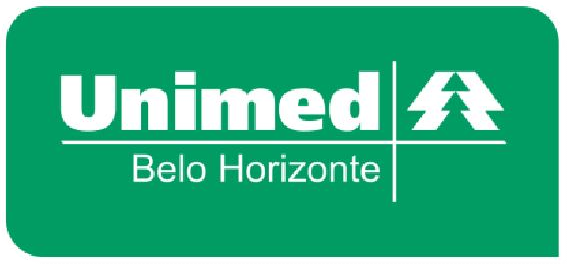 Petiscos saudáveis
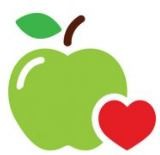 Ovos de codorna

 Azeitonas

 Amendoim

Castanhas

Palmito

Milho cozido
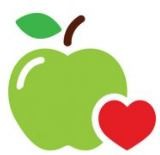 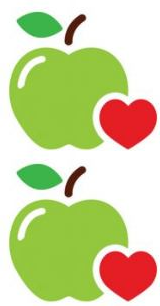 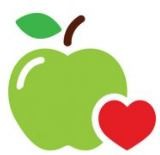 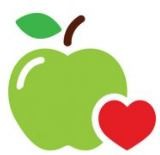 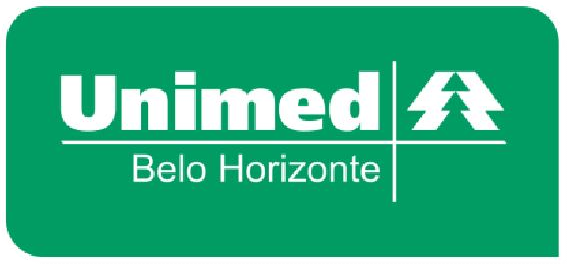 Petiscos saudáveis
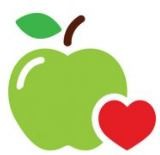 Pipoca

 Espetinho de tomate com queijo e  manjericão

 Sementes de abóboras tostadas,

Tomatinho com mussarela de búfala.

Snack de grão de bico
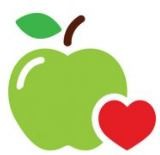 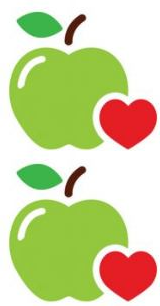 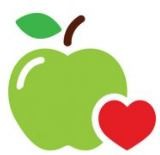 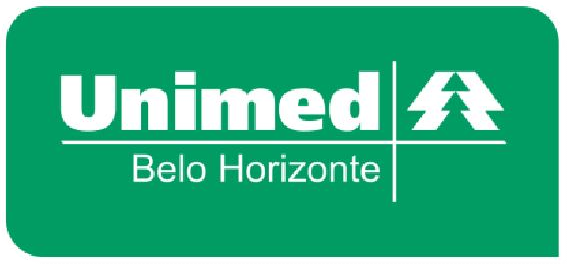 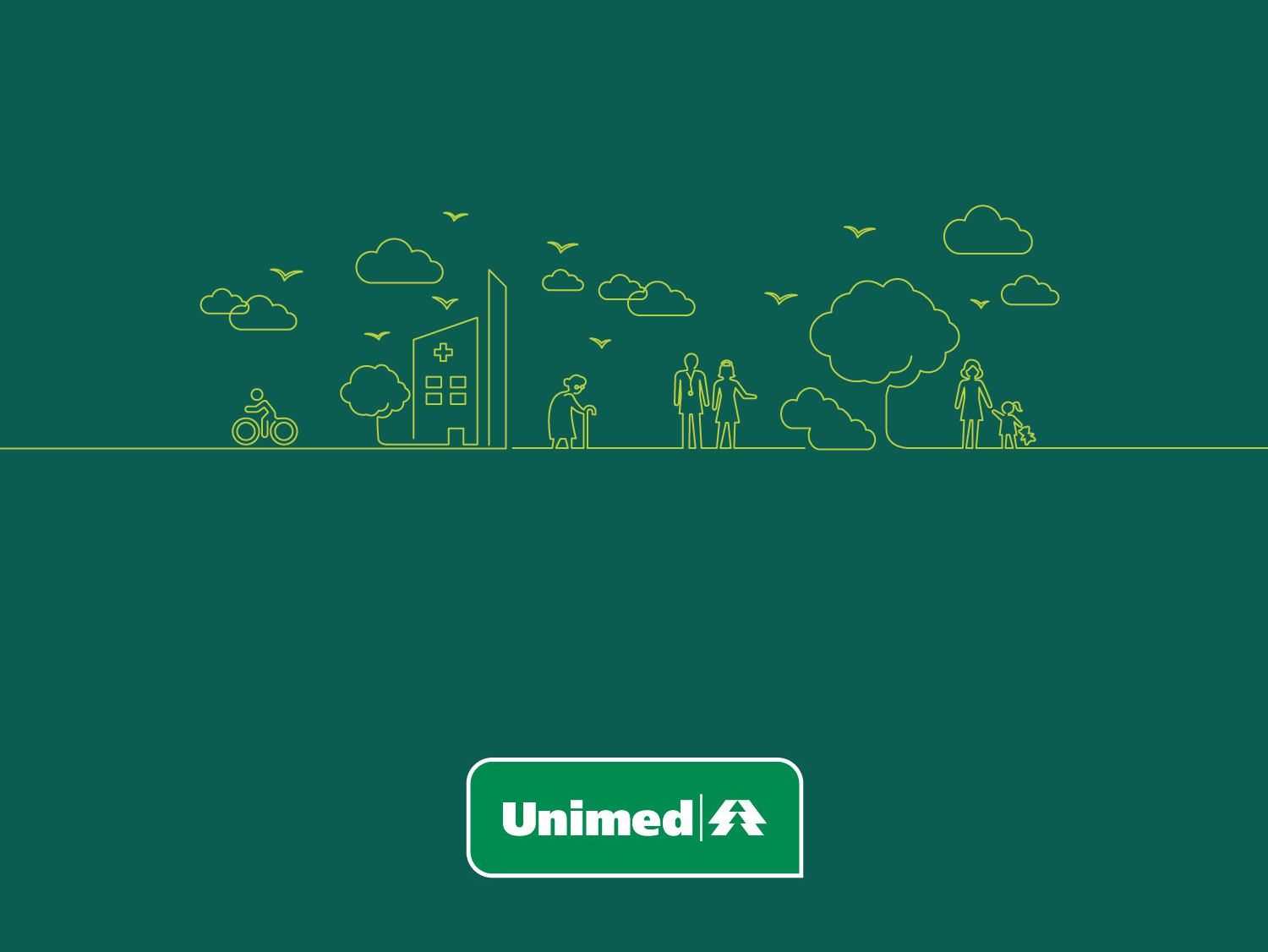 A Unimed BH agradece e deseja a  todos um excelente dia
com muita saúde e bem-estar!
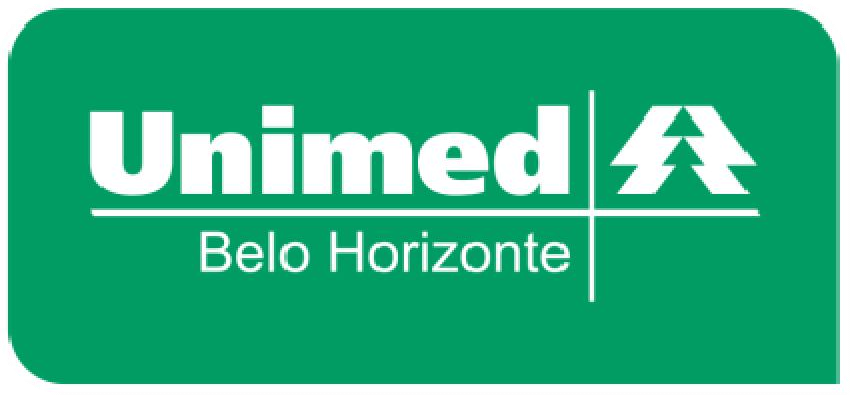